Организация обучения специалистов медицинского симуляционного обучения
Колыш А.Л. 
Горшков М.Д.
РОСОМЕД, Москва, 4 октября 2017
Организация обучения специалистов медицинского симуляционного обучения
Колыш Александр Львович, исполнительный директор РОСОМЕД, 

	Горшков Максим Дмитриевич, председатель президиума правления РОСОМЕД
О чем?
Сертификация СМСО
Обучение и сертификация специалистов медицинского симуляционного обучения (далее СМСО) по учебно-методической программе общества РОСОМЕД
Основные положения
Обучение и сертификация СМСО – добровольные.
Состоит из заочной (дистанционной, онлайн) и очной частей:
Книга
Онланйн-презентации
Лекции и семинар
Тестирование онлайн, проводится на сайте РОСОМЕД
Для кого?
Обучение и сертификация СМСО
1. Все сотрудники симуляционного центра, включая инженеров, СП, операторов, конфедератов, руководящий состав

	2. Все преподаватели клинических кафедр, проводящие свои занятия в симуляционном центре.
Для кого данный семинар?
Данный организационно-методический семинар предназначен только для руководителей аккредитованных симуляционных центров РОСОМЕД!

	Напоминаем, что право проводить обучение и сертификацию СМСО по программе РОСОМЕД предоставляется исключительно аккредитованным центрам.
Почему аккредитованным?
Правление РОСОМЕД считает, что общество может без опасений делегировать обучение и проведение сертификации СМСО только аккредитованным центрам. 
	
	В этом случае можно быть уверенным в качестве и должном уровне проведения обучения по установленным стандартам.
Как быть неаккредитованным?
Сотрудники неаккредитованных центров могут приехать в любой аккредитованный центр и пройти обучение, тестирование и получить сертификат.  

В рамках будущих конференций (РОСОМЕД, «Неделя медицинского образования» и др.) будут организованы подобные семинары.
Пройти аккредитацию своего центра!
Зачем?
Для чего создан данный курс?
Актуально!

«Ликбез – это должен знать каждый!»

Стандартизация понятий, методик, терминологии, подходов.
Мотивация
Мотивация, интерес к новым методикам, формам, приемам
Что это дает центру?
Рост профессионализма сотрудников.
Налаживание связей с преподавателями клинических кафедр.
Через год в требования к центрам при аккредитации будет включено «не 50% сотрудников должны иметь сертификат СМСО».
Как проводить?
Как проводить обучение?
Заочная часть: книга, онлайн-презентации, которые размещены на страницеrosomed.ru/pages/SMSO-certificate

Очная часть: лекции и семинар
Тестирование онлайн, проводится на сайте РОСОМЕД
Книга
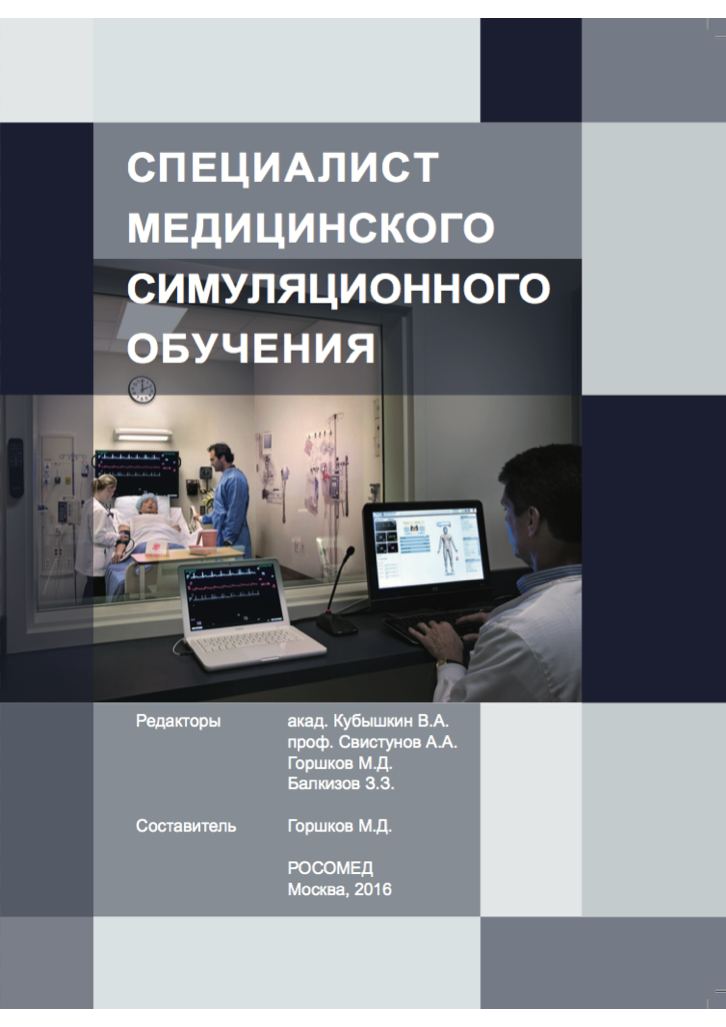 Книга имеется в бумажном варианте, а также выложена в открытом доступе онлайн
rosomed.ru/pages/SMSO-certificate
Ссылки на все учебные онлайн-материалы будут размещаться на этой странице.

Там же будет список уполномоченных центров
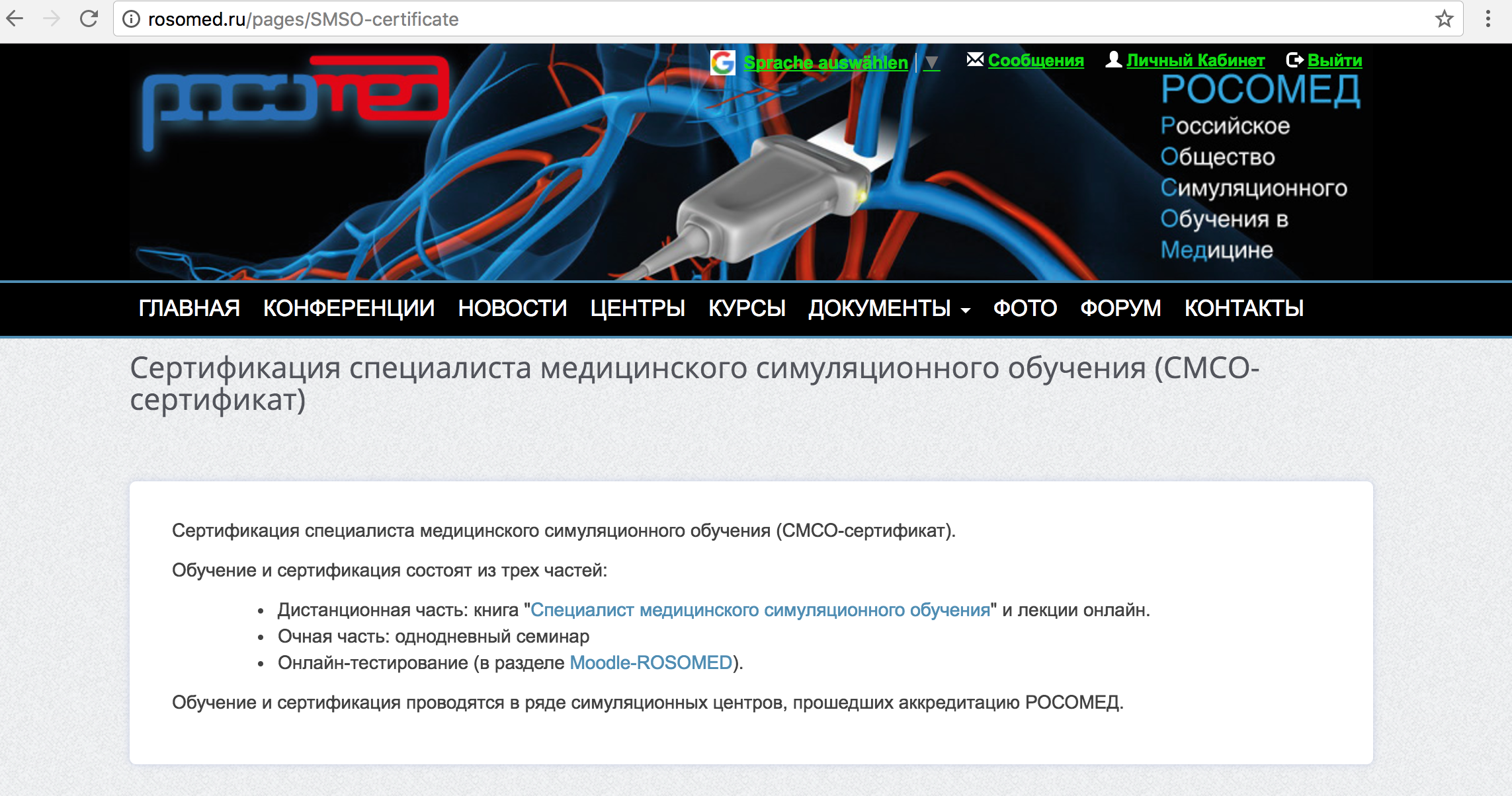 Как тестировать?
Как тестировать?
Тестирование проводится онлайн
10 вопросов с 3-4 вариантами правильных или неправильных ответов
Время на тестирование 5 минут
Две попытки
Проходной балл
Онлайн-тестирование
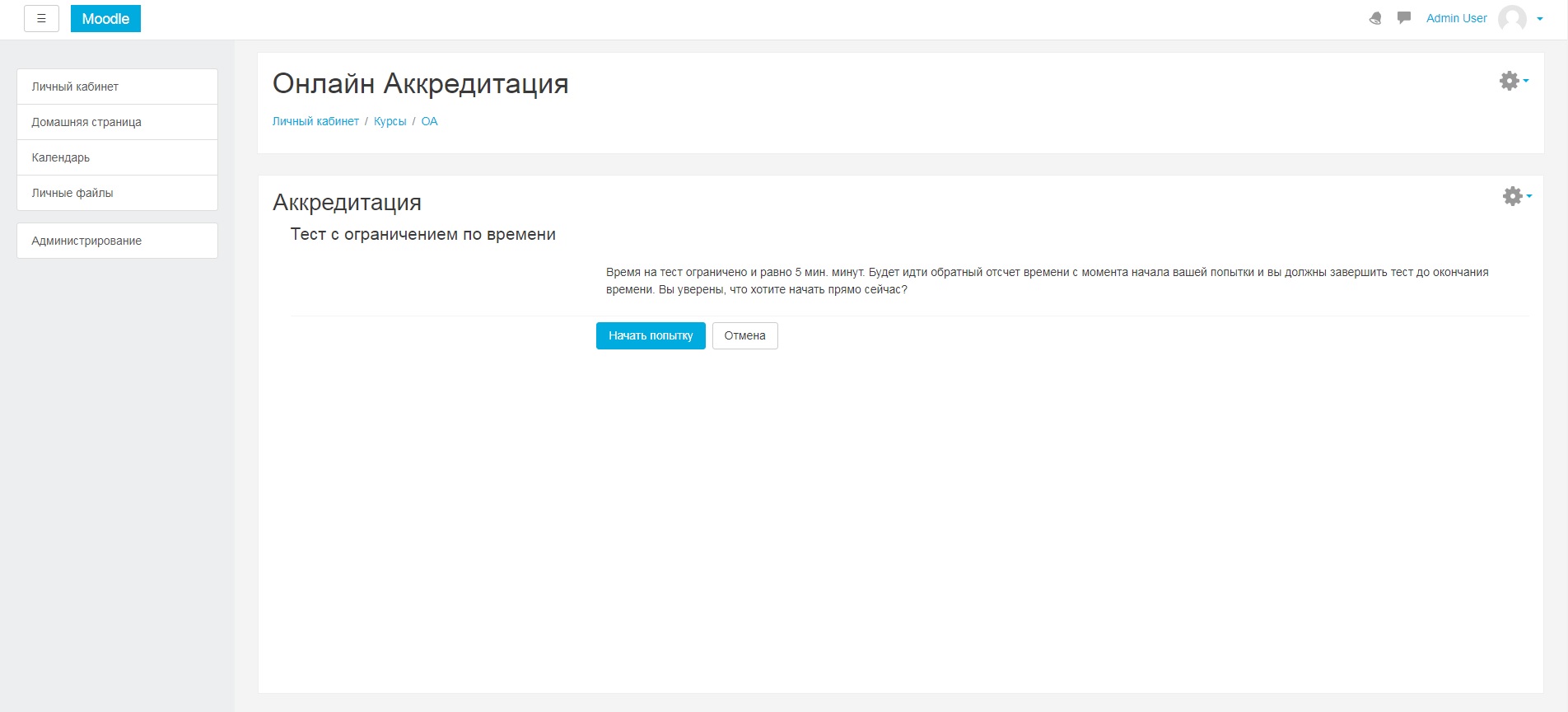 Онлайн-тестирование
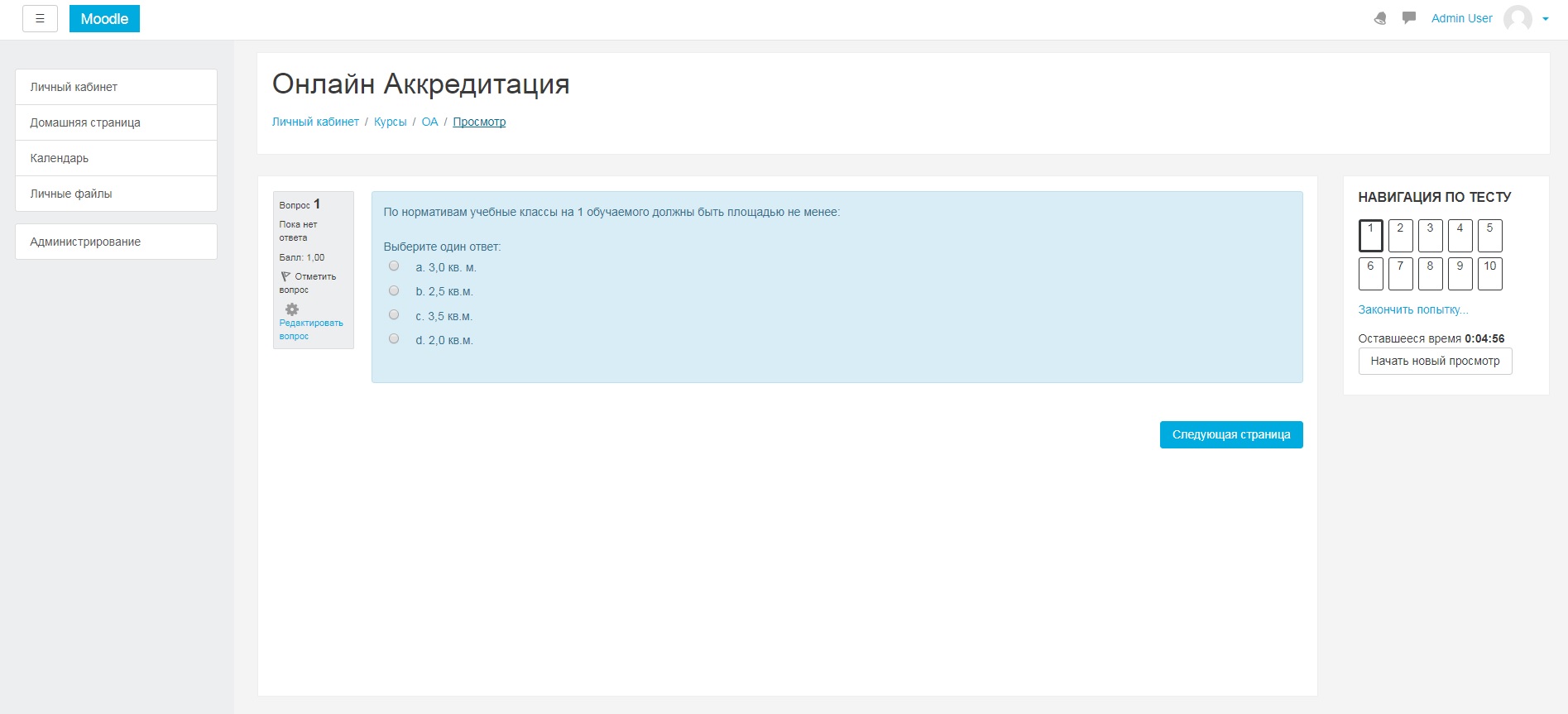 Онлайн-тестирование
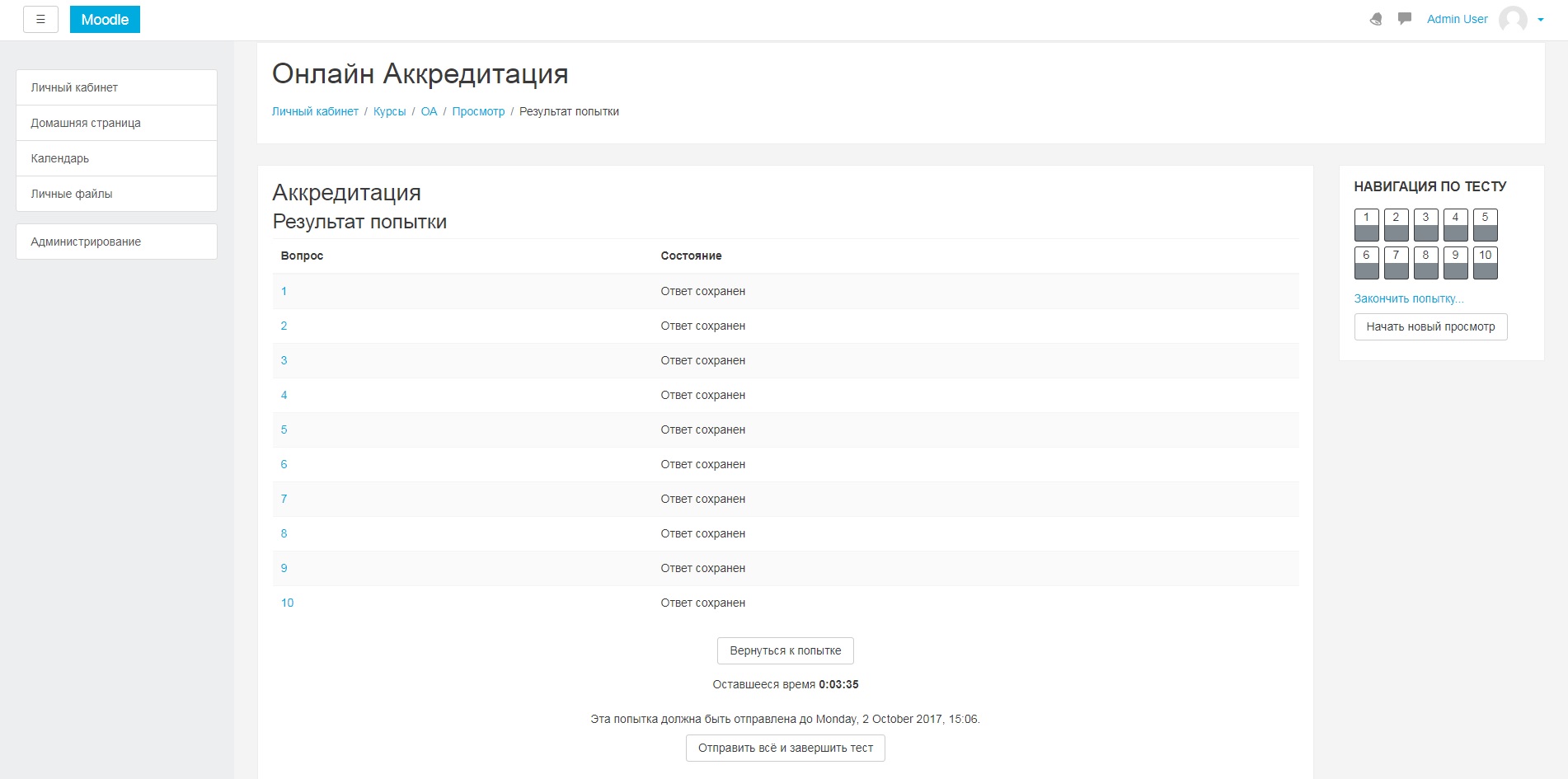 Онлайн-тестирование
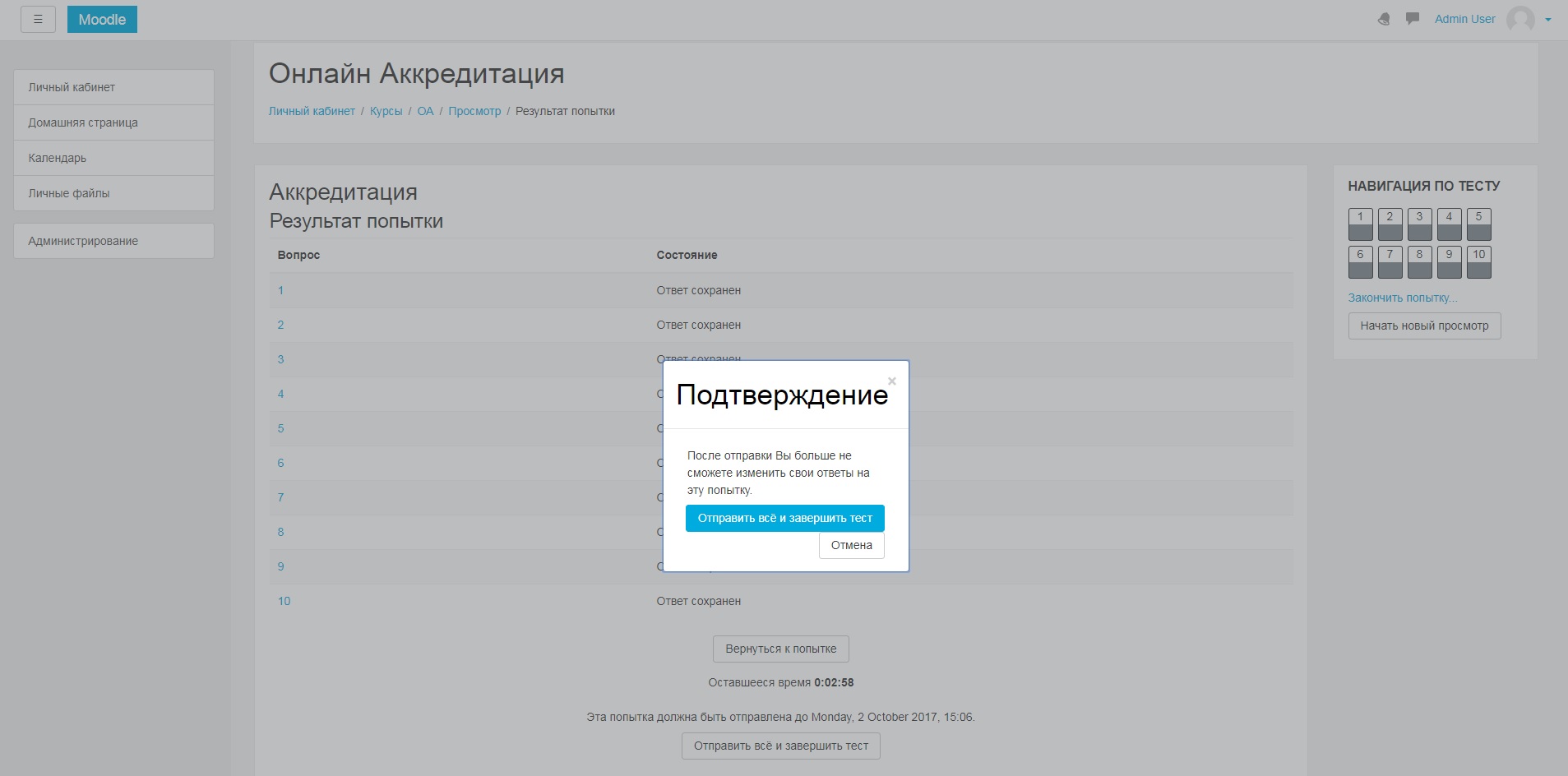 Онлайн-тестирование
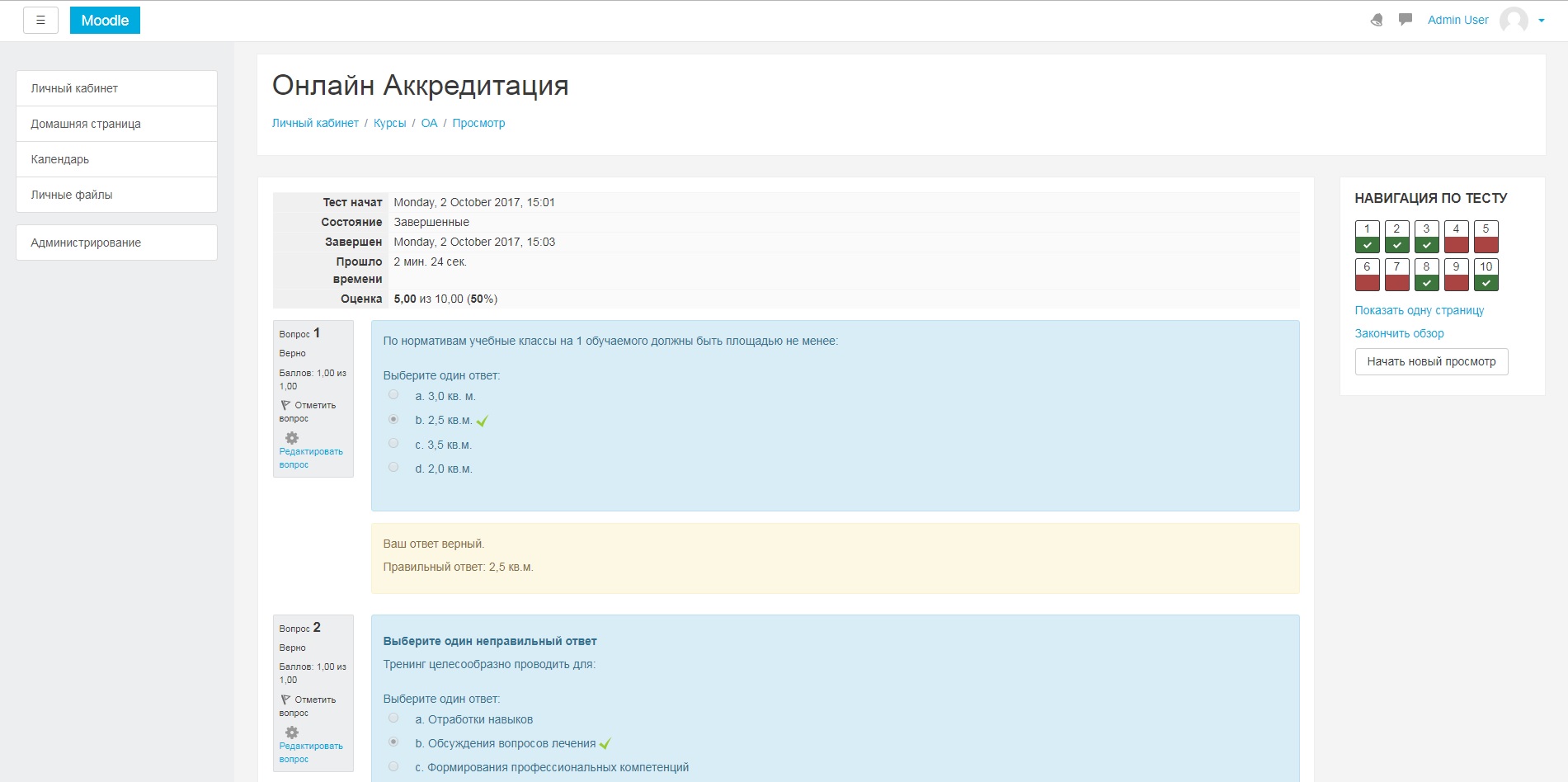 Сертификаты?
Сертификаты?
РОСОМЕД издает сертификат и направляет в Центр. 
Центр вручает сертификат СМСО
Стоимость?
Сколько стоит?
Стоимость обучения устанавливает центр

Стоимость сертификата устанавливает РОСОМЕД
Хотите начать?
С чего начать?
С чего начать организацию семинара и проведение сертификации?
Обратиться в РОСОМЕД с официальным заявлением от Центра
Получить официальное подтверждение
Заключить договор
Получить из РОСОМЕД учебно-методические материалы
Как проводить?
Зарегистрировать участников
Сообщить в РОСОМЕД их ФИО и должности
Получить коды доступа на онлайн-тестирование
Провести обучение (семинар)
Провести итоговое тестирование по кодам
Направить экзаменационную ведомость в РОСОМЕД и получить сертификаты
А что потом?
А что потом?
Наша цель – не менее 50% сотрудников каждого центра через два года должны иметь сертификаты
Через год в аккредитационные требования будет включен этот пункт
Служить в качестве допуска, базового требования к более сложным курсам по симуляционному обучению
Summary
Добровольная сертификация
Только в аккредитованных центрах
Стоимость обучения устанавливает центр
Тестирование онлайн
Сертификат РОСОМЕД
Спасибо за внимание!
Вопросы: gorshkov@rosomed.ru
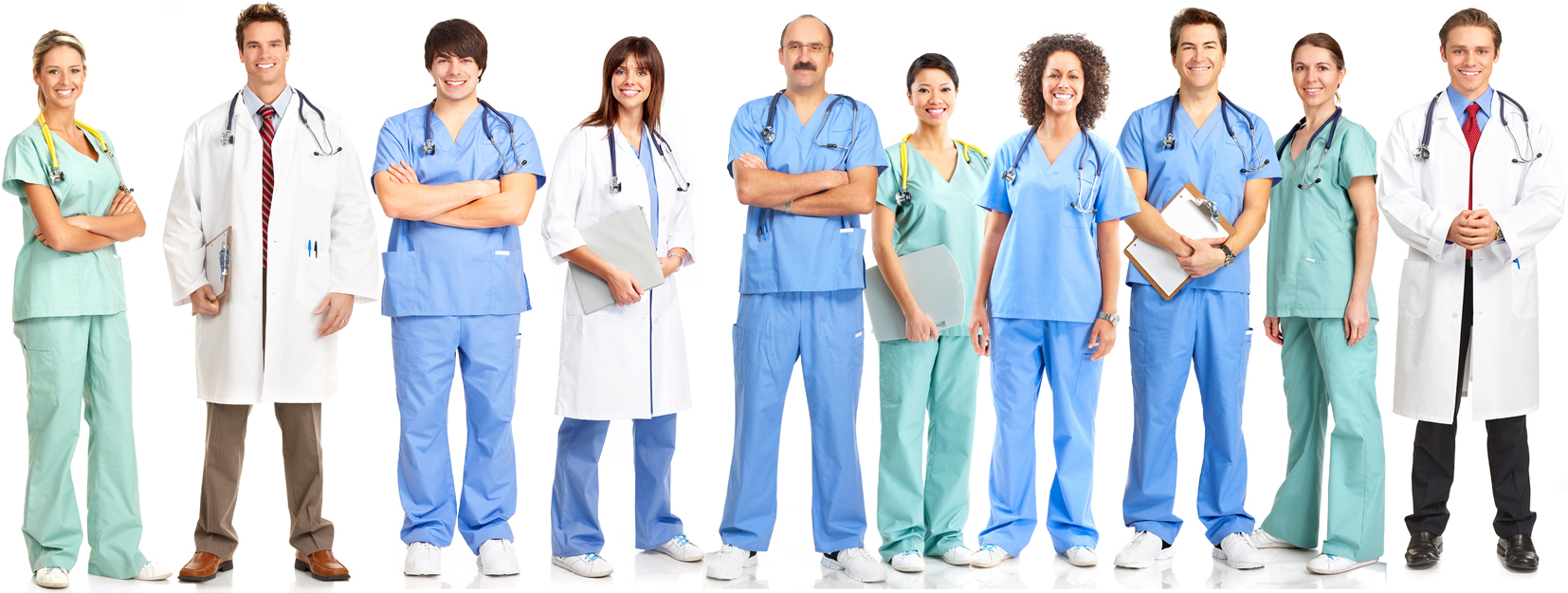